Комитет по образованию                                                   Администрация Городского округа Подольск

Городское методическое объединение воспитателей младших групп северной территориальной зоны
Деловая игра для педагогов «В гостях у сказки»Воспитатель МДОУ №28 «Петушок» Чистова Светлана Николаевна
Цель: Повышение педагогической компетенции педагогов по вопросу нравственно-патриотического воспитания детей второй младшей группы 
в условиях реализации ФГОС ДО
Задачи:
1. Повысить интерес педагогов к рассматриваемой проблеме активизации применения устного народного творчества 
в работе с детьми.
2. Развивать коммуникативные качества педагогов.
3. Формировать творческое мышление.
4. Совершенствовать профессиональное мастерство педагогов.
5. Вовлечь педагогов в коллективную деятельность, развивать умение и желание взаимодействовать друг с другом для решения нестандартных ситуаций.
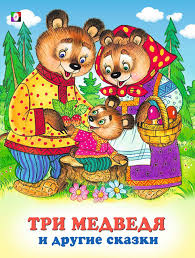 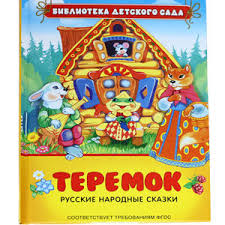 Первый тур 
«Разминка»
С какими  русскими народными сказками мы знакомим детей во второй младшей группе?
«Колобок», «Волк и козлята», «Кот, петух и лиса», «Гуси-лебеди», «Снегурочка и лиса», «Лиса и Заяц», «Бычок, черный бочек, белые копытца»,                  «У страха глаза велики», «Теремок»
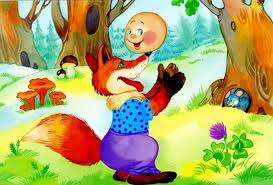 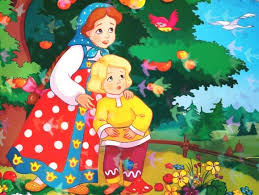 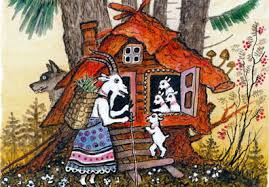 Второй тур
 «Блиц –вопросы»
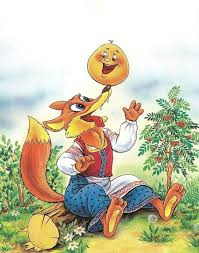 Сказка «о многодетной маме»?
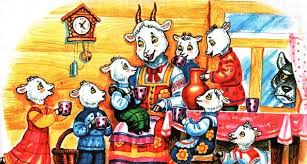 Сказка об общежитии для зверей?
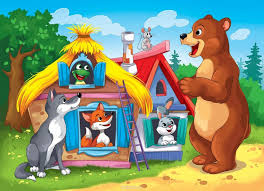 Сказка о хлебобулочном изделии?
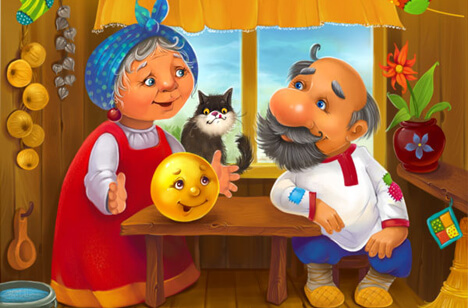 Сказка о лисе-проводнике?
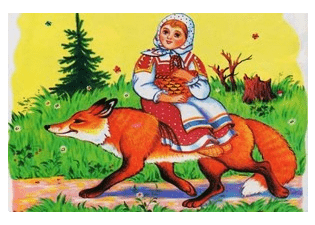 Сказка о похищении ребенка?
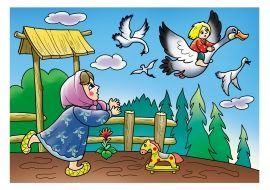 Сказка о захвате чужого жилища?
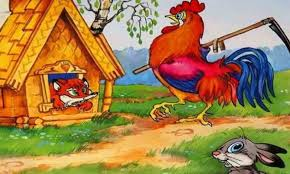 Сказка о больших трусишках?
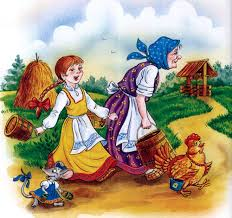 Третий тур 
«Какие бывают сказки?»
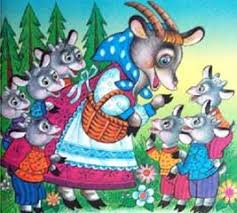 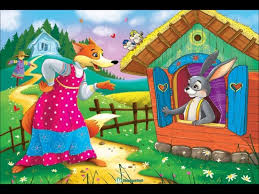 Какие сказки помогут показать, как дружба помогает победить зло?
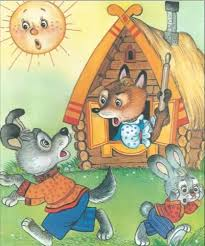 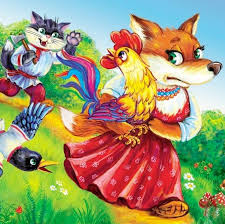 Как добрые и миролюбивые побеждают злых и коварных?
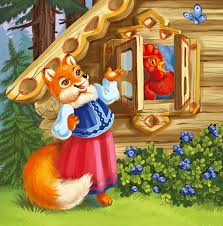 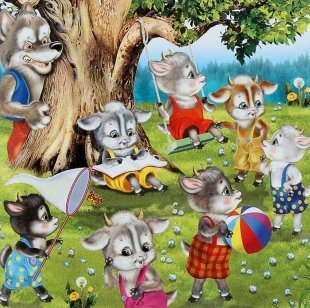 В каких сказках зло наказуемо?
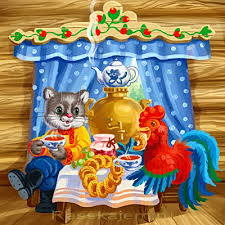 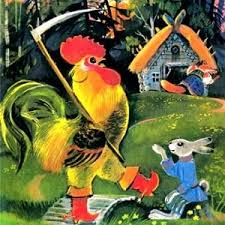 Какие сказки учат детей жить   в дружбе, помогать друг другу?
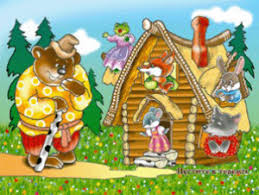 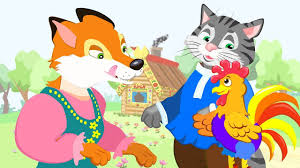 Четвертый тур 
«Как я буду работать 
со сказкой?»
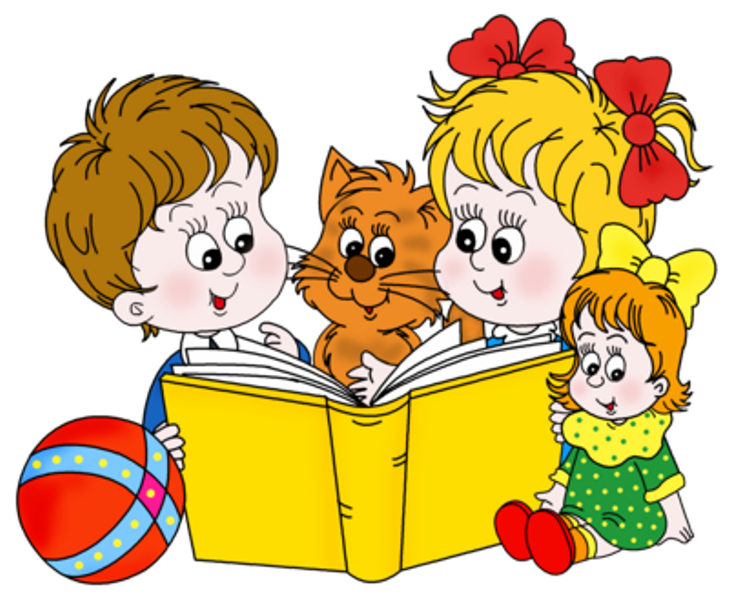 Назовите методы ознакомления со сказкой
чтение,  рассказывание, беседа по сказке, рассматривание иллюстраций, просмотр сказок в мультимедийном варианте, либо прослушивание в записи известных мастеров сцены, инсценировка, кукольный (настольный театр) театр,  дидактические игры на материале знакомых сказок)
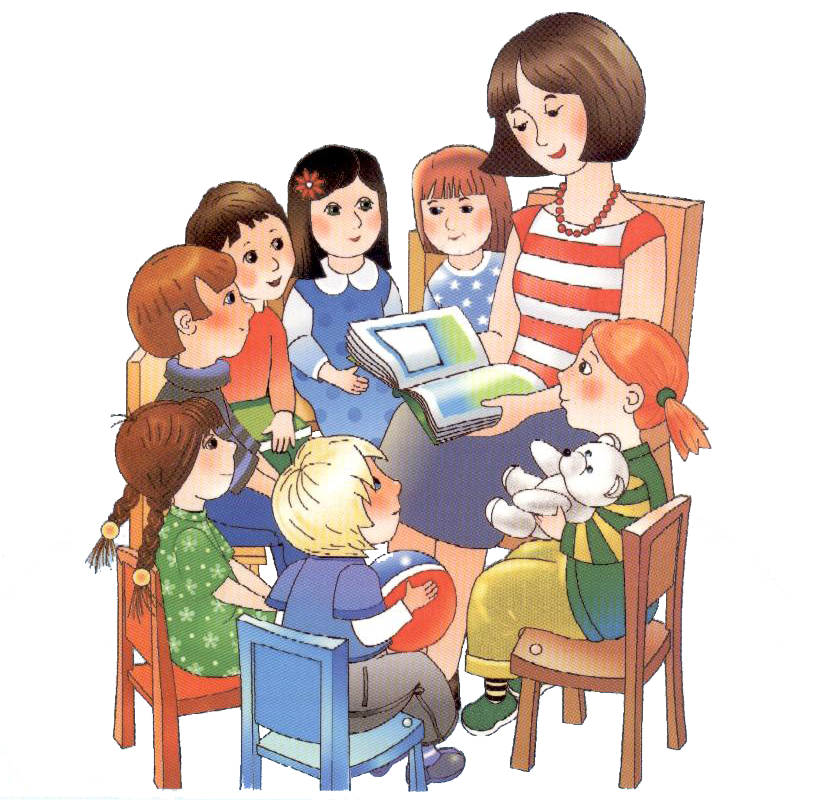 Назовите программные задачи 
в младшей группе 
по воспитанию патриотизма
Формировать первичные представления о малой родине; напоминать детям название города (поселка), в котором они живут; обсуждать с детьми, где они гуляли в выходные дни ( в парке, сквере, детском городке) и пр. Воспитывать интерес и любовь к малой родине. В дни праздников обращать внимание детей на красочное оформление зала детского сада, воспитывать чувство сопричастности у жизни дошкольного учреждения, страны.
Назовите программные задачи 
в младшей группе 
по нравственному воспитанию
Развивать у детей элементарные представления о том, что такое хорошо и что такое плохо; воспитывать социальный и эмоциональный интеллект: обращать внимание детей на личностные (доброжелательный, чуткий)о и деловые (трудолюбивый, аккуратный)качества человека; Формировать опыт правильной оценки хороших и плохих поступков)
Воспитывать уважительное отношение и чувство принадлежности к своей семье. Беседовать с ребенком о членах его семьи (как зовут, чем занимаются, как играют с ребенком и пр.) Учить заботиться о близких людях, вызывать чувство благодарности к родителям и близким за их любовь и заботу.
Воспитывать уважительное отношение к сотрудникам детского сада и их труду; напоминать их имена и отчества.
Назовите формы сотрудничества воспитателя группы и специалистов детского сада по нравственно-патриотическому воспитанию детей с использованием сказки
Музыкальный руководитель: постановка сказок, отрывков сказок, все формы театрализации, инсценировка песен,  патриотические досуги и праздники др.

Инструктор по физической культуре: использование персонажей сказок на занятиях, в играх, народные подвижные игры, досуги и праздники.

Учитель-логопед: досуги и праздники, сказки на занятиях,  пересказ, постановка сказок, потешек и др.

Педагог-психолог: использование сказок в индивидуальных перевоплощениях, героев известных сказок как помощников в решении сложных психологических вопросов, положительные и отрицательные герои сказок.
Пятый тур 
«Фольклор в патриотическом воспитании дошколят»
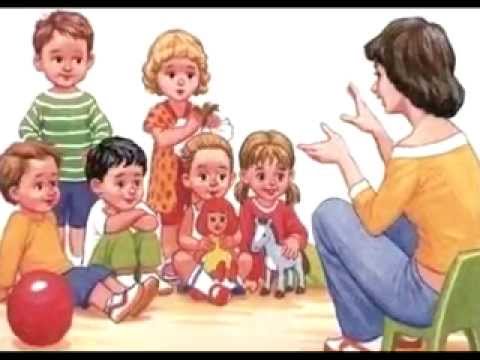 С какими еще формами устного народного творчества педагоги знакомят детей в детском саду?
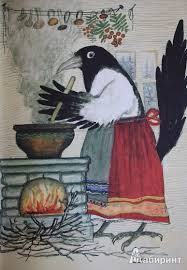 песенки, потешки, заклички
Назовите потешки, 
в которых говорится о семье?
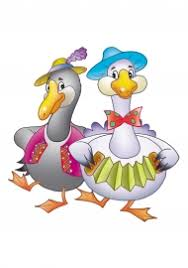 «Еду – еду к бабе, деду...»  «Жили у бабуси...»
«Пальчик–мальчик»
Продолжите текст потешки
Кому продавала белка орешки?
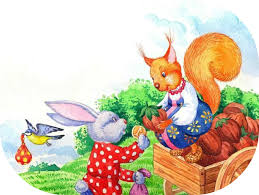 Лисичке-сестричке, 
воробью, 
синичке, 
Мишке толстопятому, 
заиньке усатому
Что делала птица-синица, когда травка–муравка со сна поднялась?
птица-синица за зерно взялась
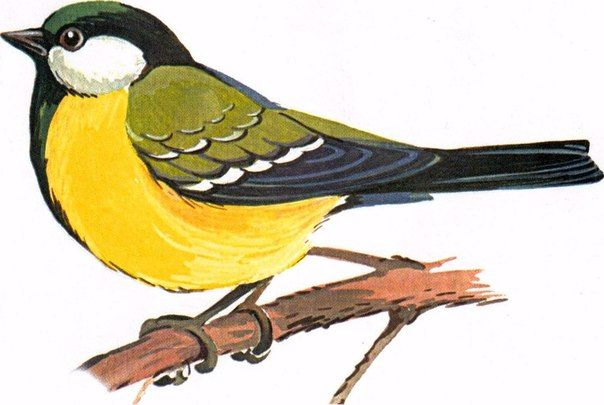 Что обещают дать дождику, если он пойдет пуще?
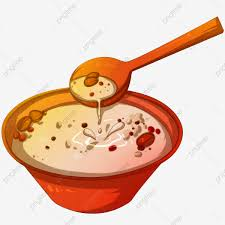 гущи и ложку
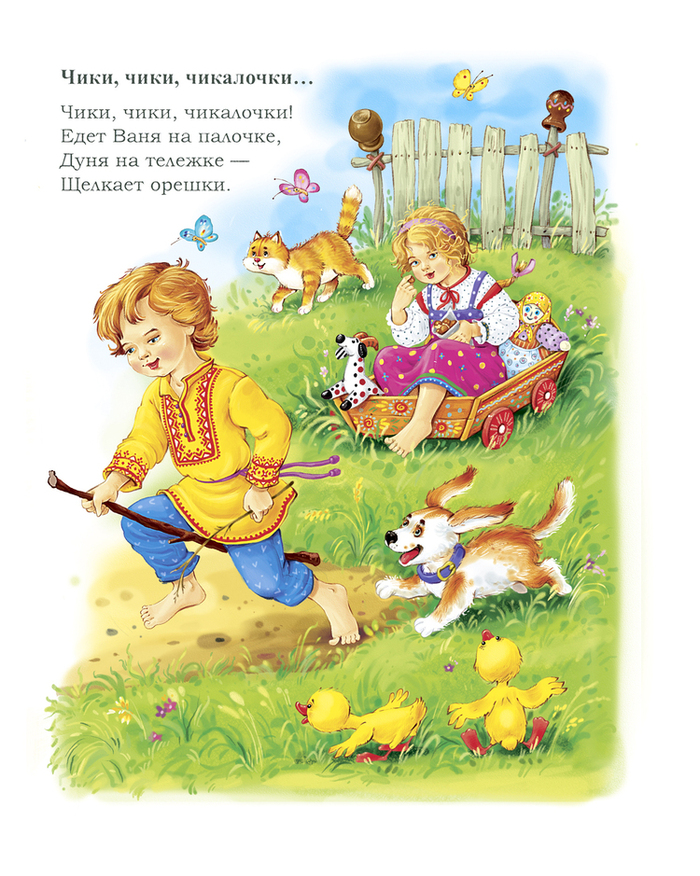 На чем едет Дуня, щелкая орешки?
Спасибо за внимание!

 
Успехов в вашей нелегкой, но творческой работе!